Муниципальное образование «Малопургинский район»
БЮДЖЕТ ДЛЯ ГРАЖДАН
(проект решения Совета депутатов муниципального образования «Малопургинский район» «О бюджете муниципального образования «Малопургинский район» на 2021 год и на плановый период 2022 и 2023 годов)
Управление финансов администрации
муниципального образования 
«Малопургинский район»
Телефон (34138) 4-12-79
Факс         (34138) 4-12-79
E-mail       rfompurga@udm.net
Адрес        427820,УР, с.Малая Пурга, пл.Победы,д.1
Начальник Управления финансов  Минагулова Р.Р.
Основные характеристики муниципального образования «Малопургинский район»
Малопургинский район с центром в с. Малая Пурга образован 15 июля 1929 года
Площадь 1223,2 кв. км.
В состав района входит 15 муниципальных образований сельских поселений
Население на 01.01.2020 г. 33 305 чел.
Национальный состав: 78,1% - удмурты; 17,8% - русские; 2,4% - татары; 1,2% - другие нации
Что такое бюджет?
Бюджет — (от старонормандского bougette — кошель, сумка, кожаный мешок) — форма образования и расходования денежных средств, предназначенных для финансового обеспечения задач и функций государства и местного самоуправления.
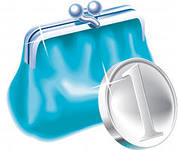 Азбука бюджета
Бюджет муниципального образования – фонд денежных средств, предназначенный для финансирования функций, отнесенных к предметам ведения местного самоуправления
Бюджет консолидированный – включает в себя бюджет района и бюджеты муниципальных образований-поселений, входящих в состав муниципального образования «Малопургинский район»
Муниципальный долг – обязательства государства (района) по полученным кредитам, предоставленным гарантиям перед кредиторами по обязательствам заемщиков
Муниципальное учреждение — некоммерческая организация, созданная Российской Федерацией, субъектом Российской Федерации или муниципальным образованием для оказания муниципальных услуг, выполнения работ.
Муниципальная программа — комплекс мероприятий и инструментов муниципальной политики, обеспечивающих в рамках реализации ключевых муниципальных функций достижение приоритетов и целей политики в сфере социально-экономического развития.
Муниципальные услуги (работы) – работы (услуги), оказываемые (выполняемые) органами местного самоуправления, муниципальными учреждениями и в случаях, установленных законодательством Российской Федерации, иными юридическими лицами.
Азбука бюджета (продолжение)
Государственное (муниципальное) учреждение - некоммерческая организация, созданная Российской Федерацией, субъектом Российской Федерации или муниципальным образованием для оказания государственных (муниципальных) услуг, выполнения работ:
Бюджетное учреждение - в целях обеспечения реализации предусмотренных законодательством Российской Федерации полномочий соответственно органов государственной власти (государственных органов) или органов местного самоуправления в сферах науки, образования, здравоохранения, культуры, социальной защиты, занятости населения, физической культуры и спорта, а также в иных сферах.
Автономное учреждение - в целях осуществления предусмотренных законодательством Российской Федерации полномочий органов государственной власти, полномочий органов местного самоуправления в сферах науки, образования, здравоохранения, культуры, средств массовой информации, социальной защиты, занятости населения, физической культуры и спорта, а также в иных сферах в случаях, установленных федеральными законами (в том числе при проведении мероприятий по работе с детьми и молодежью в указанных сферах).
Казенное учреждение  - в целях обеспечения реализации предусмотренных законодательством Российской Федерации полномочий органов государственной власти (государственных органов) или органов местного самоуправления, финансовое обеспечение деятельности которого осуществляется за счет средств соответствующего бюджета на основании бюджетной сметы.
Бюджетный процесс
Бюджетный процесс - это деятельность органов местного самоуправления и иных участников по составлению и рассмотрению проектов бюджетов, утверждению и исполнению бюджетов, контролю за их исполнением, а также по осуществлению бюджетного учета, составлению, проверке, рассмотрению и утверждению бюджетной отчетности
Основные направления бюджетной политики на 2021 год и на плановый период 2022 и 2023 годов(установлены Постановлением Администрации муниципального образования «Малопургинский район» от 21 октября 2020 года № 919)
Основные направления бюджетной политики на 2021 год и на плановый период 2022 и 2023 годов (продолжение)
приоритетов, направлений и механизмов развития экономики и социальной сферы, определенных Стратегией социально-экономического развития муниципального образования «Малопургинский район»;
ожидаемого исполнения бюджета за 2020 год и прогноза показателей социально-экономического развития муниципального образования «Малопургинский район» на 2021 год и на плановый период 2022 и 2023 годов;
сохранения достигнутого соотношения средней заработной платы отдельных категорий работников бюджетной сферы к среднемесячному доходу от трудовой деятельности;
индексации в плановом периоде фондов оплаты труда категорий работников бюджетной сферы, которые не подпадают под действие региональных «дорожных карт» по заработной плате работников бюджетной сферы в отраслях образования и культуры, утвержденных Правительством Удмуртской Республики;
повышения с 1 января очередного финансового года минимального размера оплаты труда, устанавливаемого федеральным законом в размере величины прожиточного минимума трудоспособного населения в целом по Российской Федерации за второй квартал текущего года;
предоставления социальных выплат и льгот отдельным категориям граждан, установленных нормативными правовыми актами Удмуртской Республики и муниципального образования «Малопургинский район» с учетом адресности и критериев нуждаемости;
обеспечения требуемого уровня софинансирования мероприятий, реализуемых в рамках национальных проектов;
объема целевых межбюджетных трансфертов, предоставляемых из бюджета Удмуртской Республики.
Основные направления бюджетной политики на 2021 год и на плановый период 2022 и 2023 годов (продолжение)
расширения применения проектных принципов управления;
оптимизации деятельности органов местного самоуправления муниципального об-разования «Малопургинский район» за счет повышения эффективности использования финансовых, кадровых и информационно-коммуникационных ресурсов;
реализации планов мероприятий («дорожных карт») по совершенствованию управления расходами органов местного самоуправления муниципального образования «Мало-пургинский район»;
актуализации расходов бюджетной сферы за счет интенсификации деятельности муниципальных учреждений в соответствии с показателями повышения эффективности оказания муниципальных услуг (работ);
совершенствования системы финансового обеспечения выполнения муниципальных работ (услуг), формирования муниципальных заданий муниципальными учреждениями муниципального образования «Малопургинский район»в соответствии с общероссийскими и региональным перечнями услуг и работ;
оперативного освоения средств федерального бюджета и бюджета Удмуртской Рес-публики, в том числе поступивших в рамках реализации национальных проектов;
недопущения принятия новых расходных обязательств, не обеспеченных источниками финансирования;
дальнейшего развития контрактной системы в сфере закупок товаров, работ, услуг для обеспечения муниципальных нужд муниципального образования «Малопургинский район»
Основные направления бюджетной политики на 2021 год и на плановый период 2022 и 2023 годов (продолжение)
повышение качества формирования и обоснованность прогноза доходов и расходов бюджетов муниципальных образований поселений муниципального образования «Малопургинский район»;
контроль за эффективностью выполнения утвержденного плана мероприятий по росту доходов бюджета, оптимизации расходов бюджета и сокращению муниципального долга в целях оздоровления муниципальных финансов муниципального образования «Малопургинский район»;
соблюдение органами местного самоуправления муниципального образования «Малопургинский район» требований бюджетного законодательства и повышение качества управления бюджетным процессом в муниципальном образовании «Малопургинский район»;
расширение практики общественного участия в управлении муниципальными финансами посредством развития механизмов инициативного бюджетирования.
Основные направления налоговой политики на 2021 год и на плановый период 2022 и 2023 годов(установлены Постановлением Администрации муниципального образования «Малопургинский район» от 21 октября 2020 года № 919)
Основа формирования проекта бюджета
В основу формирования бюджетных проектировок положены:
Прогноз социально-экономического
развития МО «Малопургинский
район» на 2021-2023 годы
Указ Главы Удмуртской Республики от 13.10.20 г. № 191 «Об основных направлениях бюджетной и налоговой политики Удмуртской Республики на 2021 год и на плановый период 2022 и 2023 годов»
Послание Президента Российской Федерации Федеральному Собранию Российской Федерации от 15 января 2020 года;
Указы Президента Российской Федерации от 07 мая 2012 г. №№596-606,от 1 июня 2012 г. №761, от 28 декабря2012г.№1688
от 07 мая 2018 г. №204
Основные показатели социально-экономического развития  муниципального образования «Малопургинский район»
Основные показатели социально-экономического развития  муниципального образования «Малопургинский район» (продолжение)
Основные показатели социально-экономического развития  муниципального образования «Малопургинский район» (продолжение)
Основные показатели социально-экономического развития  муниципального образования «Малопургинский район» (продолжение)
БЮДЖЕТ
ДОХОДЫпоступающие от населения,
организаций средства в бюджет
РАСХОДЫ
выплачиваемые из 
бюджета денежные средства
налоговые доходы
-общегосударственные вопросы;
-национальная оборона;
-национальная безопасность;
-национальная экономика;
-ЖКХ;
-образование;
-культура;
-здравоохранение;
-социальная политика и др.
неналоговые поступления 
(пошлины, доходы от 
продажи имущества,
штрафы и т.п.
безвозмездные поступления
ДОХОДЫ – РАСХОДЫ = ДЕФИЦИТ (ПРОФИЦИТ)
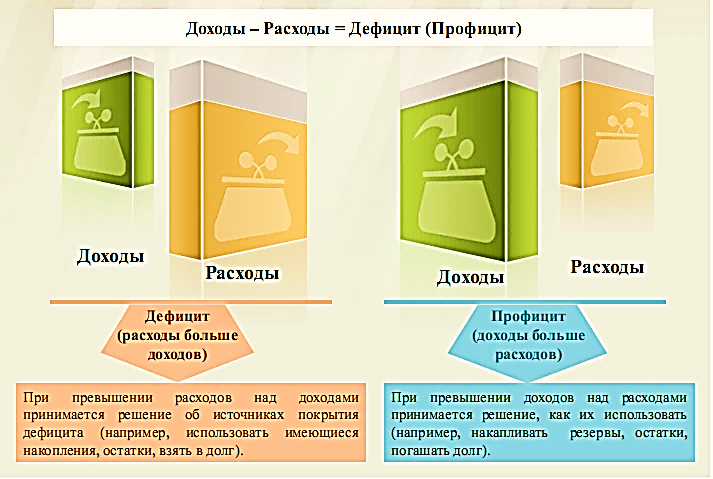 ДОХОДЫ БЮДЖЕТА
ДОХОДЫ БЮДЖЕТА
Межбюджетные трансферты – средства, 
предоставляемые одним бюджетом 
бюджетной системы Российской 
Федерации другому бюджету бюджетной 
системы Российской Федерации
Дотации (от лат. «Dotatio» -
дар, пожертвование)

Предоставляется без опреде-
ления конкретной цели их 
использования
Субвенции (от лат. «Sub-
venire» - приходить на
помощь)

Предоставляются на фи-
нансирование «передан-
ных» другим публично-
правовым образованиям
полномочий
Субсидии (от лат. 
«Subsiduim» - поддержка)


Предоставляются на усло-
виях долевого софинанси-
рования расходов других
бюджетов
Распределение налогов, уплачиваемых жителями Малопургинского района между бюджетами бюджетной системы
Налог на доходы
физических лиц
Транспортный
 налог
Земельный 
налог
Налог на 
имущество 
физических лиц
Основные характеристики проекта бюджета муниципального образования «Малопургинский район»на 2021 год и на плановый период 2022 и 2023 годов
Динамика поступления налоговых и неналоговых доходов в бюджет муниципального образования «Малопургинский район» за 2013-2023 годы                                                                                                 тыс. рублей
Структура доходов бюджета муниципального образования «Малопургинский район» на 2021-2023 годы
Основные источники формирования налоговых и неналоговых доходов бюджета муниципального образования «Малопургинский район» в 2020 - 2023 годах
Безвозмездные поступления  в бюджет муниципального образования «Малопругинский район» в 2021-2023 годах
Расходы бюджета
Расходы бюджета – выплачиваемые из бюджета денежные средства
Расходы бюджета распределены по:
4 главным распорядителям
11 разделам бюджетной классификации
13 муниципальным программам и непрограммным направлениям
расходы бюджета муниципального образования «Малопургинский район» в 2021 году по направлениям
Тыс. рублей
РАСХОДЫ СОЦИАЛЬНОЙ НАПРАВЛЕННОСТИ 
(629 973,7 тыс. рублей)
В проекте бюджета на 2021 год и на плановый период 2022 и 2023 годов сохранилась социальная направленность бюджета муниципального образования «Малопургинский район». 73,3 % всех расходов бюджета на 2021 год – это расходы на финансирование социальной сферы (образование, культуру, социальную политику, физическую культуру и спорт) (2022 год – 70,0%, 2023 год – 70,6%)
Расходы социальной направленности бюджета муниципального образования «Малопургинский район» на 2021 год
Расходы бюджета 
ВСЕГО
859 306,1 тыс. рублей
Физическая культура и спорт 0,3 %
Образование 81,0%
Социальная 
политика  6,4 %
Культура 12,3%
Расходы бюджета муниципального образования «Малопургинский район» по разделам в 2020-2023 годах
Тыс. рублей
Структура расходов бюджета муниципального образования «Малопургинский район» по разделамв 2020-2023 годах в % к общему объему расходов
Тыс. рублей
Расходы бюджета муниципального образования «Малопургинский район» в расчете на душу населения в 2021 году
расходов бюджета муниципального образования «Малопургинский район» приходится на одного жителя района
расходов бюджета муниципального образования «Малопургинский район» на образование приходится на одного жителя района
расходов бюджета муниципального образования «Малопургинский район» на культуру приходится на одного жителя района
расходов бюджета муниципального образования «Малопургинский район» на решение общегосударственных вопросов приходится на одного жителя района
Основные направления расходов в области образования в 2021 году
Расходы на образование, всего 510 326,4 тыс. рублей, в том числе:
Основные направления расходов в области культуры в 2021 году
Расходы на культуру всего 77 831,3 тыс. рублей, в том числе:
Основные направления расходов в области социальной политики в 2021 году
Общий объем расходов на социальную политику 40 516,0 тыс. рублей
Сведения о мерах социальной поддержки отдельных целевых групп в 2021 году.
Сведения о мерах социальной поддержки отдельных целевых групп в 2021 году (продолжение)
Что такое дорожные фонды?
Расходы дорожного фонда в 2021 - 2023 годах
Прогнозный объем расходов дорожного фонда на 2021 год составит   71 728,9 тыс. рублей на 2022 год – 72 015,2 тыс. рублей и на 2023 год 72 015,2 тыс. рублей (формируется за счет доходов от поступления акцизов на нефтепродукты и межбюджетных субсидий из бюджета УР).

Средства дорожного фонда планируется расходовать на:
9 014,1 тыс. рублей  в 2021 – 2023 годах ежегодно
направить в виде межбюджетных трансфертов в бюджеты поселений для осуществления мероприятий по содержанию дорог и оплате освещения улично-дорожной сети
71 728,9 тыс. рублей в 2021 году
72 015,2 тыс. рублей в 2022 году
72 015,2  тыс. рублей в 2023 году
 проектирование, проведение государственной экспертизы  проектно- сметной  документации, строительство, реконструкцию, 
капитальный ремонт, ремонт и содержание  автомобильных дорог местного значения;
- оформление права муниципальной собственности на автомобильные дороги общего пользования местного значения и земельные участки под ними;
- приобретение дорожно-эксплуатационной техники и другого имущества, необходимого для строительства, ремонта дорог общего пользования местного значения;
- установку и обслуживание стационарных комплексов фотовидеофиксации нарушений правил дорожного движения на улично-дорожной сети.
Расходы муниципального образования «Малопургинский  район»  в 2021 году на реализацию муниципальных программ
Расходы муниципального образования «Малопургинский  район»  в 2021 году на реализацию муниципальных программ (продолжение)